VCE Geography
Implementation of VCE Study Design for 2022 - 2026
Unit 1 and Unit 2
The copyright in this PowerPoint presentation is owned by the Victorian Curriculum and Assessment Authority or in the case of some materials, by third parties. No part may be reproduced by any process except in accordance with the provisions of the Copyright Act 1968 or with permission from the Copyright Officer at the Victorian Curriculum and Assessment Authority.
Acknowledgment of Country
I would like to acknowledge the traditional custodians of the many lands across Victoria on which each of you are living, learning and working from today.
For those of you in the Melbourne metropolitan area, we acknowledge the traditional custodians of the Kulin Nations. For myself, I acknowledge the Wadawurrung people of the Lake Burrumbeet region, near Ballarat, from where I am working today.
When acknowledging country, we recognise Aboriginal and Torres Strait Islander peoples’ spiritual and cultural connection to country and acknowledge their continued care of the lands and waterways over generations, while celebrating the continuation of a living culture that has a unique role in this region. 
I would like to pay my respects to Elders past, present and emerging, for they hold the memories, traditions, culture and hopes of all Aboriginal and Torres Strait Islander peoples across the nation, and hope they will walk with us on our journey. I particularly welcome any first nations people who are joining us today.
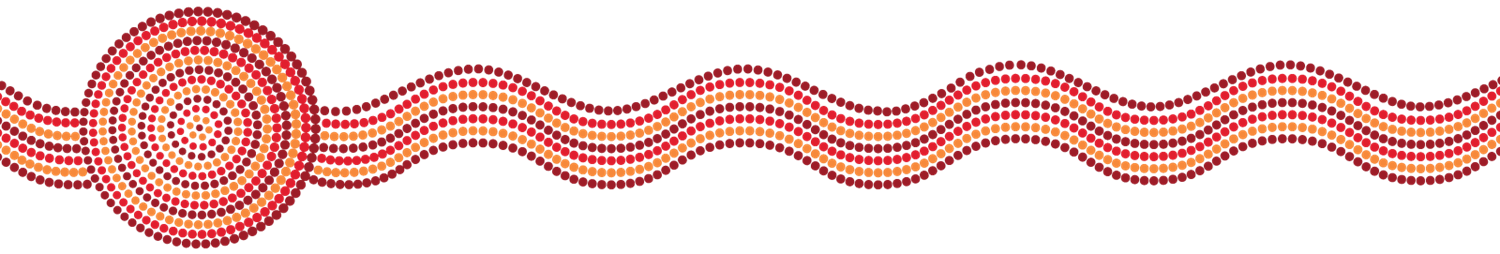 Purpose
Support VCE Units 1 and 2 teachers in implementing and delivering the newly accredited Geography Study Design 2022 - 2026
Answer questions related to the newly accredited study design content and school-based assessment in a live Q and A webinar session on Wednesday 12 May
Changes to Study Design – Key Points
Scope of study (page 2)       
12 geographic concepts
change                                
distance                                
distribution                        
environment
movement 
interconnection







place
process
region
scale
spatial association
sustainability
Changes to the Study Design -
Terminology throughout the VCE Geography Study Design

Spatial technologies to be renamed geospatial technologies to reflect contemporary terminology in the industry
Changes to the Study Design
Page 2
VCE Geography is designed around two concepts

change

interconnection
Structure
Page 3
Unit 1 Hazards and disasters
Unit 2 Tourism: issues and challenges
Unit 3 Changing the land
Unit 4 Human population: trends and issues
Characteristics of the study
Page 6
1. Key geographical concepts

2. Geographical skills

3. Geospatial technologies 

4. Fieldwork Report
1. Key geographical conceptsEnvironment
Page 6
The environment comprises the living and non-living physical elements and social conditions of the Earth’s surface and atmosphere. The natural environment includes weather and climate, landforms, water features, natural vegetation and soils. The human, social and cultural environment includes surroundings made by people or human-made influences such as settlements, transport routes and nodes, farmlands, and social and political organisations.
Interconnection
Page 7
The concept of interconnection emphasises that no object of geographical study can be viewed in isolation. It is about the ways that geographical phenomena are connected to each other through environmental processes, the movement of people, flows of trade and investment, the purchase of goods and services, cultural influences, the exchange of ideas and information, political power and international agreements. Interconnections can be complex, reciprocal or interdependent, and have a strong influence on the characteristics of places. An understanding of the significance of interconnection leads to holistic thinking and helps students to see the various aspects of geography as connected rather than as separate bodies of knowledge.
2. Geographical skills
Page 9
Geographical
Page 9
Geographical skills
Page 10
Geographical skills
Page 10
3. Geospatial technologies
Page 12
Geospatial technologies are tools used to acquire, manipulate, manage, represent and analyse data that has a spatial context. The term refers to tools such as Global Navigation Satellite Systems (GNSS), Geographic Information Systems (GIS) and remote sensing. 
Geospatial technologies allow students to:
acquire and record spatial information
manipulate and manage spatial information in its various forms
represent spatial information in a variety of formats such as thematic maps
analyse spatial information for trends, patterns and relationships. 
The uses of geospatial technology tools, including GNSS, GIS and remote sensing, are required skills in each of the units of study, including fieldwork. Geospatial technologies provide opportunities for students to utilise various types of technologies to answer geographical questions. In this study, students are expected to collect primary data in the field, represent both primary and secondary data using various GIS mapping tools, and analyse spatial information for trends, patterns and relationships as part of the fieldwork report. Geospatial technologies can also be used to represent and analyse secondary data collected from online databases. Students utilise a variety of remotely sensed images, particularly to look at patterns and change over time. The collection of primary data during fieldwork, as well as the representation and mapping of both primary and secondary data, can be achieved using tools that are online and readily available to all students.
4. Fieldwork report
Page 13
Fieldwork report
Page 13
Outcomes
Instructional terms
Describe and explain replaced with analyse

Order of key knowledge and key skills changed 
Matched
Ascending order of difficulty
Terminology - factors
economic
social
political
environmental 
cultural
Terminology - impacts
environmental
economic
social 
cultural
Terminology - sustainability
environmental
social 
cultural
economic
Terminology
trend
issue
challenge
Unit 1 Hazards and disasters
Page 15
Students examine the processes involved with hazards and hazard events, considering their causes and impacts, human responses to hazard events and the interconnections between human activities and natural phenomena, including the impact of climate change.
Area of Study 1Characteristics of hazardsOutcome 1
Page 16
On completion of this unit the student should be able to analyse the nature of hazards and the impacts of hazard events at a range of scales.
Outcome 1	Key knowledge
Page 16
the nature of at least two selected hazards: 
the physical causes 
the location, scale, frequency, sequence, magnitude
the role of human activity in initiating and/or compounding the selected hazards and how this has changed over time
the economic, social, political, environmental and cultural factors affecting the risk level for people, places and environments
the environmental, economic, social and cultural impacts of the selected hazards and hazard events on people and environments 
the spatial association of these factors and impacts and how they are interconnected
the potential and realised positive and negative impacts on people and environments in the short and long term
comparison with similar hazards in other parts of the world 
the interconnection between the physical environment and human activities, including the impact of climate change
Outcome 1	Key skills
Page 16
collect, sort and process primary and secondary data using appropriate methods from fieldwork, including the use of geospatial technologies
interpret and analyse primary and secondary sources including maps, using appropriate methods such as Geographic Information Systems (GIS) and remote sensing, to develop descriptions and explanations
identify contrasting hazards and hazard types 
describe the characteristics of selected hazards 
describe and explain the causes, sequence and impacts of hazards and hazard events
evaluate the role of geospatial technologies in identification and assessment of the impacts of hazards and hazard events.
Page 16
Area of study 2 Response to hazards and disasters
In this area of study students distinguish between a hazard and a hazard event, which can result in a disaster depending on its impact and interconnections. They explore the nature and effectiveness of specific measures such as prediction and warning programs, community preparedness and land use planning, as well as actions taken after hazards become harmful and destructive disasters.
Outcome 2
Page 17
On completion of this unit the student should be able to analyse and evaluate the nature, purpose and effectiveness of a range of responses to selected hazards and disasters.
Outcome 2	Key knowledge
Page 17
economic, social, political, environmental and cultural factors influencing responses to selected hazards and disasters 
the nature and importance of spatial association and interconnections between natural processes and human activities in developing responses to selected hazards and disasters 
the types of responses to selected hazards and disasters, such as prediction of risk and vulnerability, planning protection and mitigation, recovery and reconstruction 
specific responses by national and global organisations regarding prediction, planning, recovery and reconstruction to similar hazards and disasters in other parts of the world 
responses to selected hazards and disasters, and the issues and challenges that can arise as a result of these responses, and how their effectiveness can be measured 
the role of geospatial technologies in management of responses to selected hazards and disasters.
Outcome 2	Key skills
Page 17
collect, sort, process and represent data and other information
interpret and analyse maps, data and other geographic information to develop descriptions and explanations 
describe and explain the nature and purpose of responses to hazards and disasters 
describe and explain issues and challenges that arise from responses to hazards and disasters
evaluate the effectiveness of responses to specific hazards and disasters in a variety of locations 
evaluate the usefulness of geospatial technologies in developing effective prevention and mitigation measures in response to the selected hazards and disasters.
Unit 1	Assessment tasks
Page 18
The core assessment task for Outcome 1 is a fieldwork report of approximately 1500–2000 words (for further information see pages 13 and 14.)

Additionally, at least one task for the assessment of each of Outcomes 1 and 2 is to be selected from the following:

structured questions
a case study
a research report
analysis of geographic data
a multimedia presentation.
Unit 2: Tourism: Issues and challenges
Page 19
In this unit students investigate the characteristics of tourism: where it has developed, its various forms, how it has changed and continues to change and its impact on people, places and environments, issues and challenges of ethical tourism. 
The study of tourism at local, regional and global scales emphasises the interconnection within and between places as well as the impacts, issues and challenges that arise from various forms of tourism.
Page 19
Area of Study 1Characteristics of tourismOutcome 1
On completion of this unit the student should be able to analyse the nature of tourism at a range of scales.
Outcome 1	Key knowledge
Page 20
the location and distribution of different types of tourism and tourist destinations
the characteristics of domestic and international tourism
the characteristics of ethical tourism
the changing characteristics of tourism over time 
the economic, social, political, environmental and cultural factors affecting the different types of tourism at selected locations from two different parts of the world, such as: 
natural and human characteristics of host destinations 
development of transport and communication infrastructure 
international agreements and national policies 
changing income and lifestyles 
investment and marketing 
regional occurrences, for example major events, disasters, diseases, and economic and political situations
the spatial association between factors affecting different types of tourism 
the use of geospatial technologies by the tourism industry.
Outcome 1	Key skills
Page 20
collect, sort, process and represent data and other information
interpret and analyse maps, data and other geographic information using appropriate methods 
identify the characteristics of tourism 
describe and explain the different types of tourism and tourist locations and destinations 
describe and explain the factors affecting different types of tourism 
describe the changing sources and destinations of different types of tourism 
evaluate the usefulness of geospatial technologies for the tourism industry.
Page 20
Area of Study 2Impact of tourism: Issues and challenges
In this area of study students explore the environmental, economic, social and cultural impacts of different types of tourism, and the issues and challenges that these create for people and the environment. They investigate at least one tourism location using appropriate fieldwork techniques, and one location elsewhere in the world that requires an investigation of ethical tourism. Students evaluate the effectiveness of measures taken to enhance the positive impacts and/or to minimise the negative impacts at these locations. This fieldwork site could be the same fieldwork site explored in Area of Study 1. They investigate the interconnection of the two selected locations with their surrounding region and national context.
Outcome 2
Page 20
On completion of this unit the student should be able to analyse the impacts of tourism on people, places and environments, and evaluate the effectiveness of strategies for managing tourism.
Outcome 2	Key knowledge
Page 21
the environmental, economic, social and cultural impacts of tourism at a range of locations and spatial and temporal scales
the environmental, social, cultural and economic sustainability of tourism at a range of scales
the issues and challenges for people and the environment that occur due to these impacts, including climate change
the role of planning in managing sustainable outcomes in tourism
the range of management strategies responding to environmental, economic, social and cultural impacts, including ethical tourism 
the effectiveness of management strategies in response to the impacts of tourism, including ethical tourism.
Outcome 2   Key skills
Page 21
identify and explain the types of tourism impacts at a range of locations and scales  
describe the range of management strategies linked to tourism 
collect, sort and process primary and secondary data using appropriate methods from fieldwork, including the use of geospatial technologies
interpret and analyse primary and secondary sources including maps, using appropriate methods such as Geographic Information Systems (GIS) and remote sensing
evaluate the effectiveness of management strategies and consider their consequences, in relation to environmental, social, cultural and economic sustainability of tourism, including ethical tourism.
Unit 2    Assessment tasks
Page 22
The core assessment task for Outcome 2 is a fieldwork report of approximately 1500–2000 words (for further information see pages 13 and 14.)

Additionally, at least one task for the assessment of each of Outcomes 1 and 2 is to be selected from the following:
structured questions
a case study
a research report
analysis of geographic data
a multimedia presentation.
Resources
For more information visit the VCAA website for:

VCE Geography Study Design
VCE Geography Advice for Teachers  2022 -2026
Examination Specifications (not available as yet)
Thank you
Contact 
Leonie Brown
VCAA Humanities Curriculum Manager
Leonie.Brown4@education.vic.gov.au
Phone 03 9059 5143
Mobile 0407 279 470